Saturación del mercado de cannabis medicinal en Puerto Rico
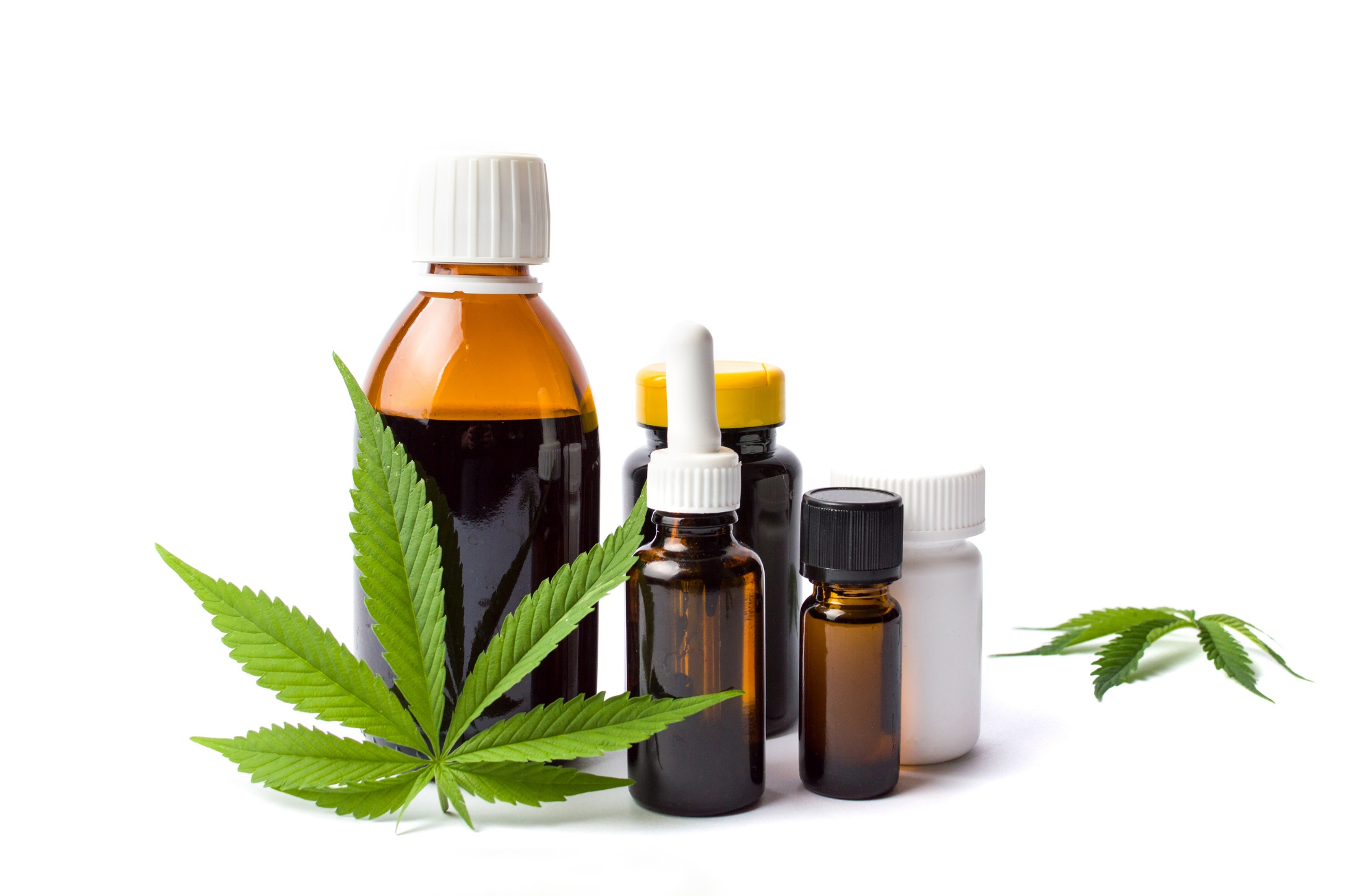 Presentado por Inteligencia Económica
Para: Asociación de Miembros de la Industria de Cannabis Medicinal
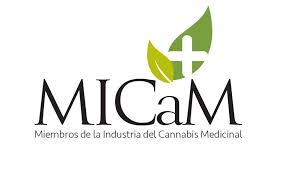 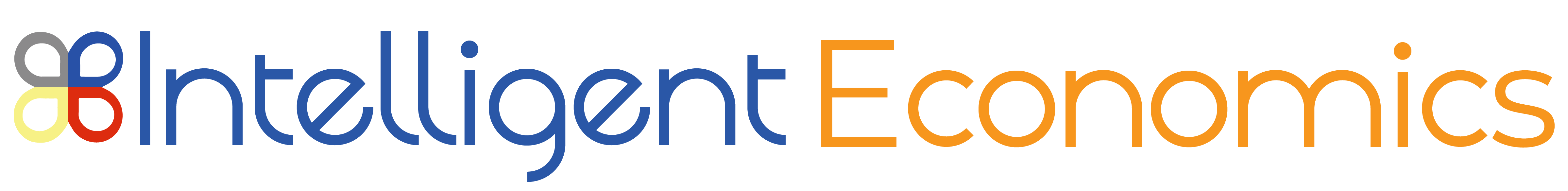 Saturación del mercado de cannabis medicinal en Puerto Rico
1
El Cannabis Medicinal ha sido un excito económico para Puerto Rico
Desde el 2017, ha generado sobre $65 millones en recaudos de IVU.
Emplea a sobre 2,000 personas.
Ha generado más de $500 millones en inversión.
Puerto Rico cuenta con el potencial de ser líder regional en la industria.
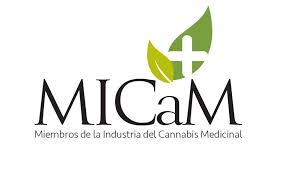 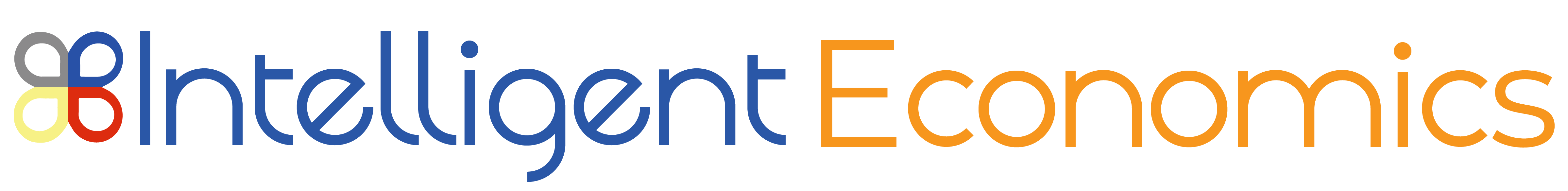 Saturación del mercado de cannabis medicinal en Puerto Rico
2
Se han otorgado 277 licencias de dispensario: 90 dispensarios nuevos en el 2021
La cantidad de licencias de dispensario en la isla ha ido aumentando.
Esta tendencia se ve particularmente en el 2021.
Se otorgan 90 licencias, un aumento de 53%.
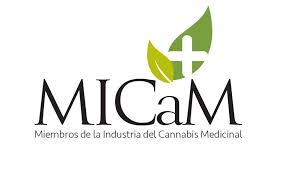 Fuente: Junta reglamentadora del cannabis medicinal
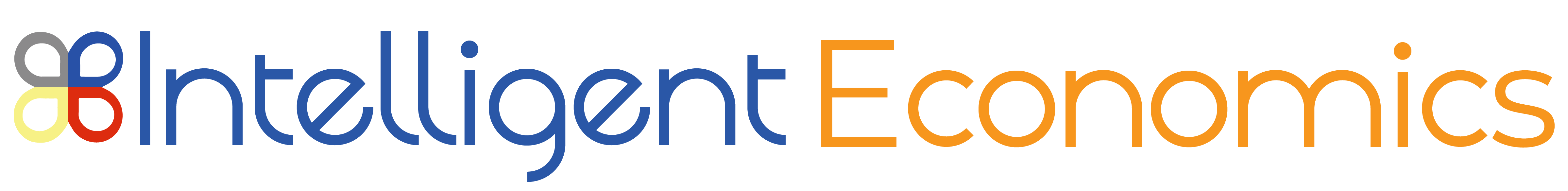 Saturación del mercado de cannabis medicinal en Puerto Rico
3
432 pacientes por dispensario: Caída en la cantidad de pacientes lleva a caída en pacientes por dispensario
Fuente: Junta reglamentadora del cannabis medicinal
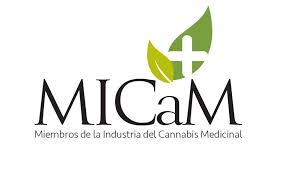 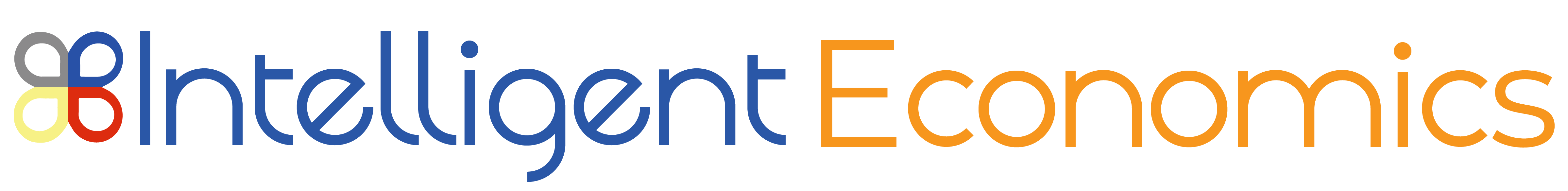 Saturación del mercado de cannabis medicinal en Puerto Rico
4
En EEUU, un promedio de 1,898 pacientes por dispensario
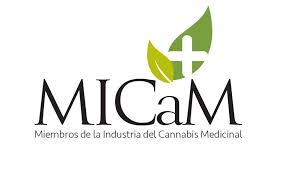 Fuente: Marijuana Policy Group y el Departamento de Salud
Saturación del mercado de cannabis medicinal en Puerto Rico
5
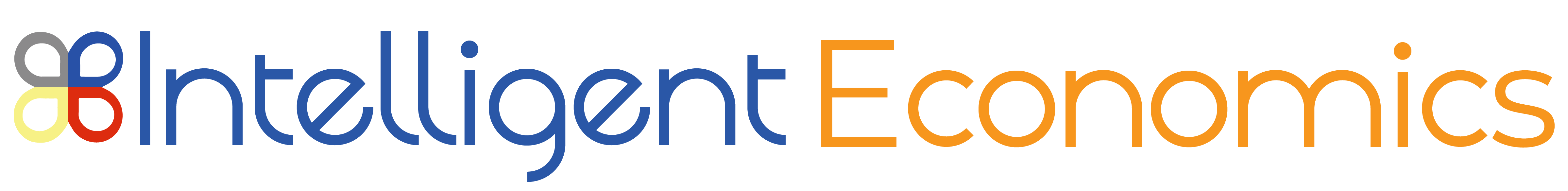 Densidad pone en riesgo a la industria
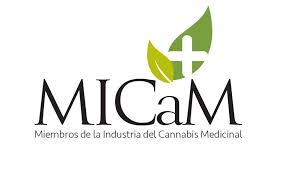 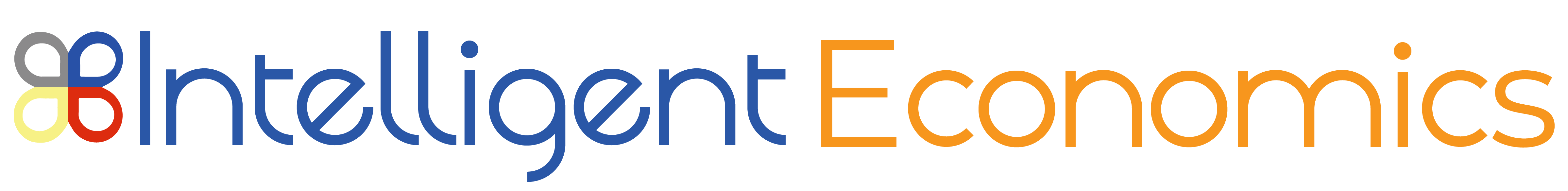 Saturación del mercado de cannabis medicinal en Puerto Rico
6
Conclusiones y recomendaciones
Congelar la otorgación de nuevas licencias a establecimientos.
Crear un consejo asesor con representantes de la industria que apoye a la Junta en facilitar la visibilidad de las estadísticas vitales de la industria y producir el informe anual de densidad de mercado requerido por ley.
Desarrollar criterios regionales y municipales para expedir nuevas licencias, tomando en consideración las mejores prácticas de otras jurisdicciones. Nuestro análisis sostiene que el área metropolitana tiene un alto nivel de saturación, particularmente San Juan. 
Adoptar una política económica que reconozca y promueva el potencial de esta industria para que Puerto Rico se convierta en un jugador de regional y hemisférico. 
Como industria emergente, y dado el alto potencial, el gobierno debería considerar proveer incentivos como los que se proveen a otras industrias, tales como la manufactura, el turismo y la agricultura.
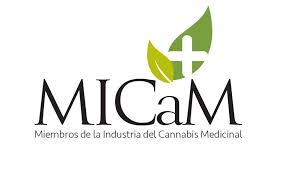 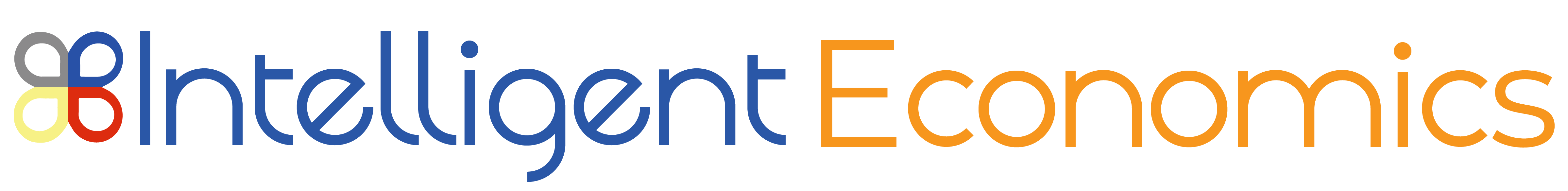 Saturación del mercado de cannabis medicinal en Puerto Rico
7